Progress Report 2: Kohl Smith ITC 250 Web Systems
The Smart Home Hub
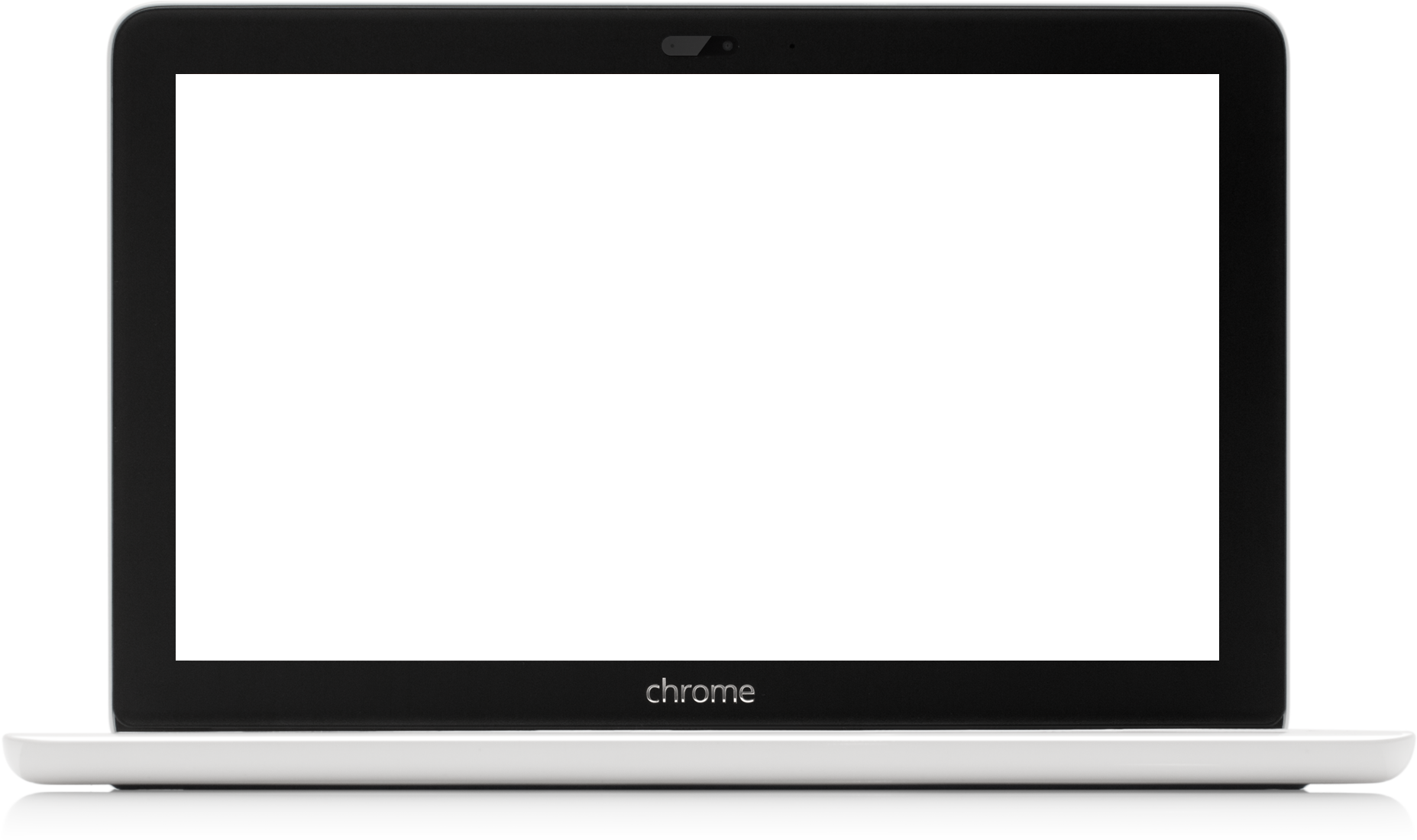 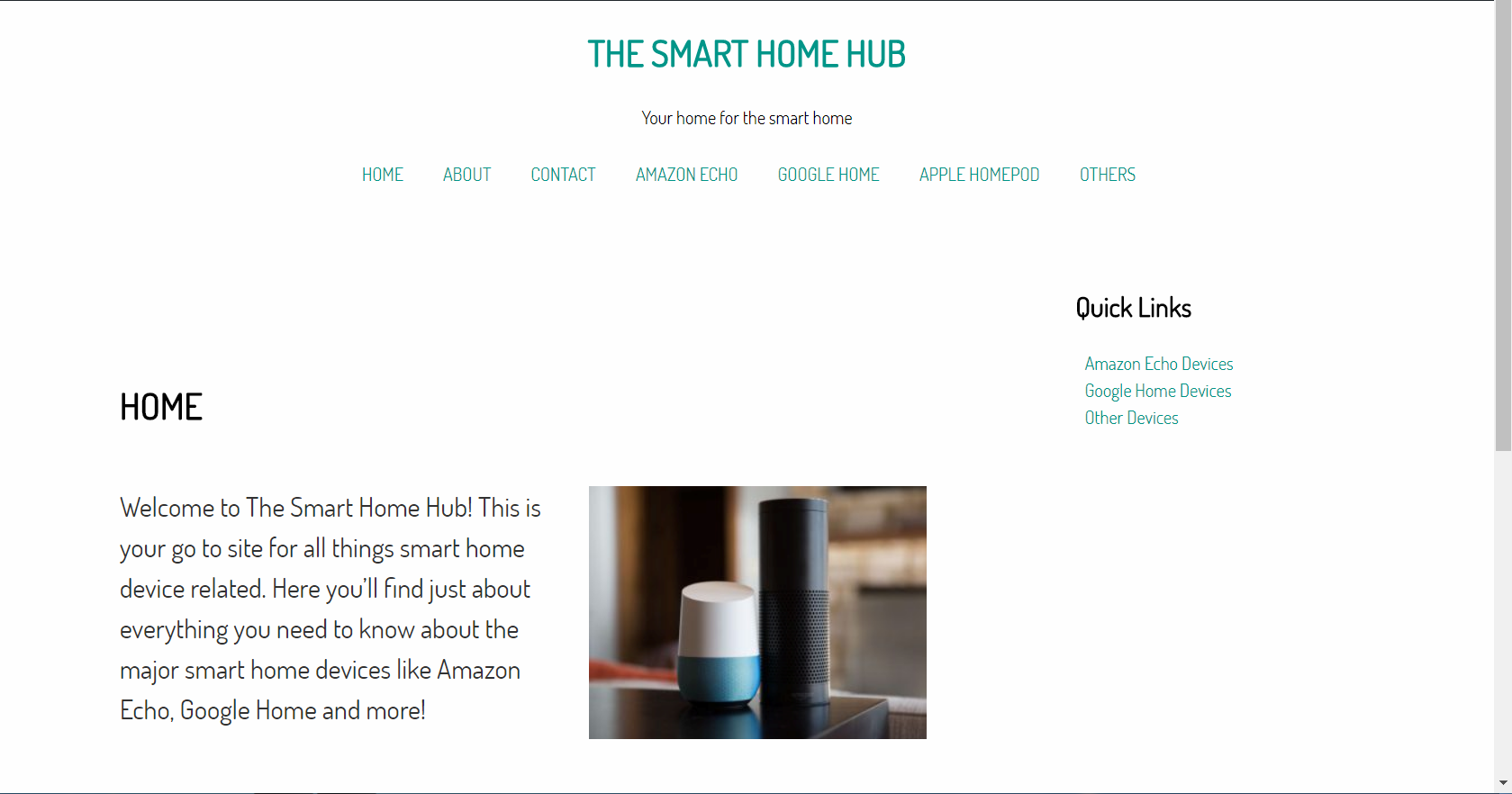 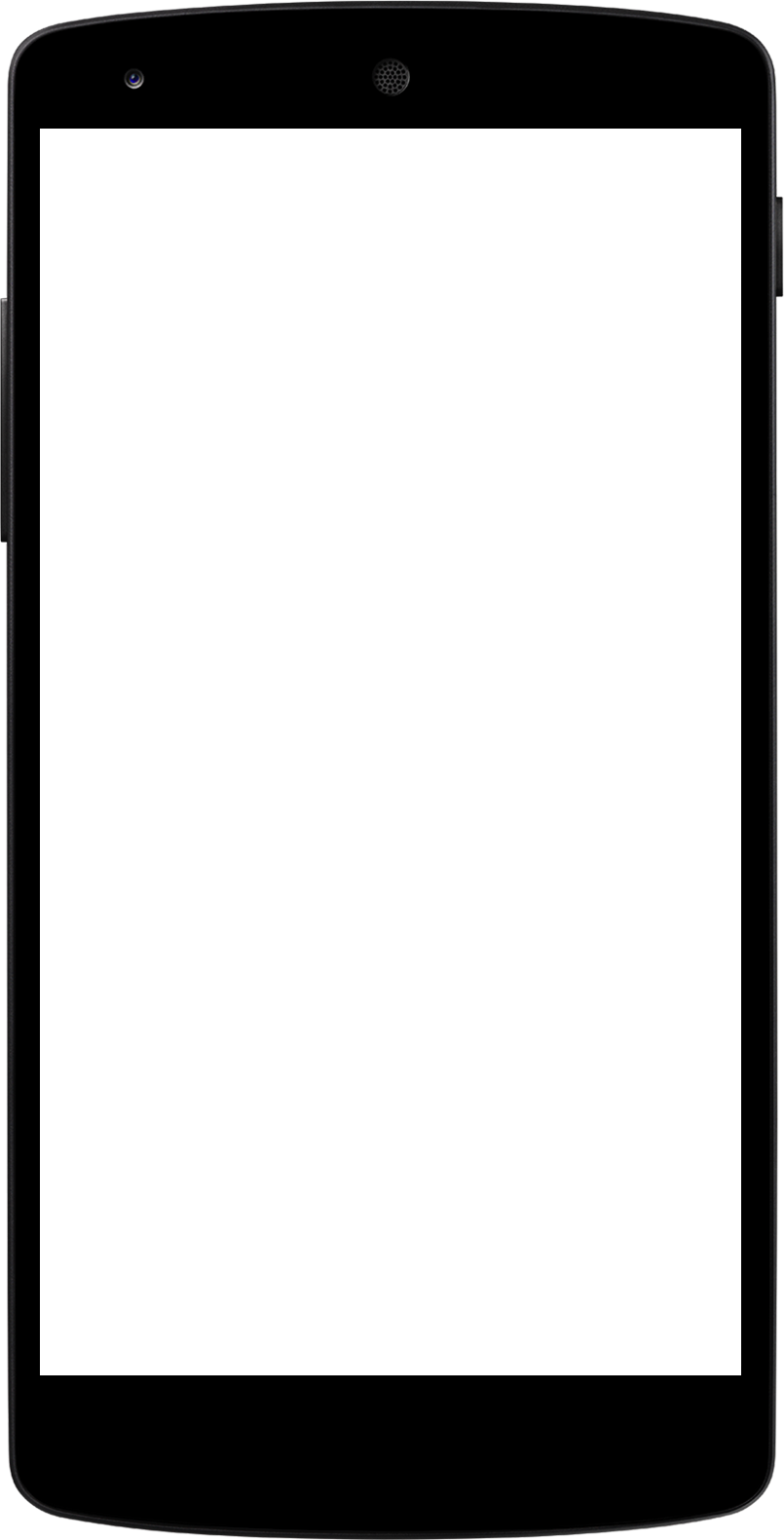 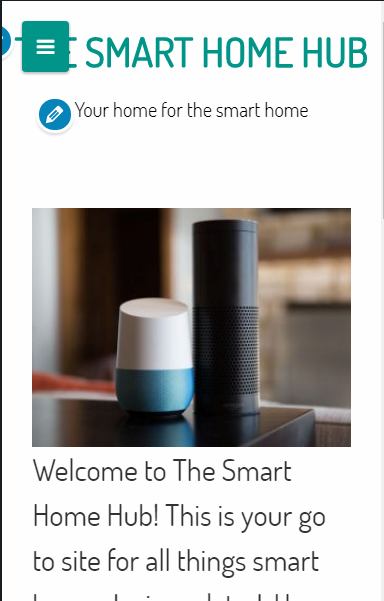 Provides a web site for relevant information about the major smart home devices
Project Summary
This project consists of a web based service that gives readers information about the three major smart home devices.
Consumers can utilize the site to research and find information about the devices to make a smarter buying decision.
The site gives info on each device and compares them to determine the pros and cons of each
Overview
Main Deliverables
Web site containing
Text based information
Images
Graphical information
Links to products
Progress Report 1
Progress Report 2
Prototype Site
Final Presentation
Project Scope
Creating
Design Website
Build website code
Integrate with server
Testing
Layout and aesthetic
Bugs and errors in code
Server side useability
Project Milestones & Deliverables
Design Completed
Server Setup 
Coding complete
Site finalized & Testing started

Each has been completed by the time of this first progress report, others will be completed by project due date
Problems & Corrections
Project cost: Added cost <$3
Paid for Domain hosting for easier set up
Subpages now finished
Delayed in Progress report 1
7 main pages, 3 sub pages
Home, About, Contact, Amazon Echo, Google Home, Apple Homepod, Others: main pages
Amazon Echo devices, Google Home devices, Other devices: 3 added sub pages
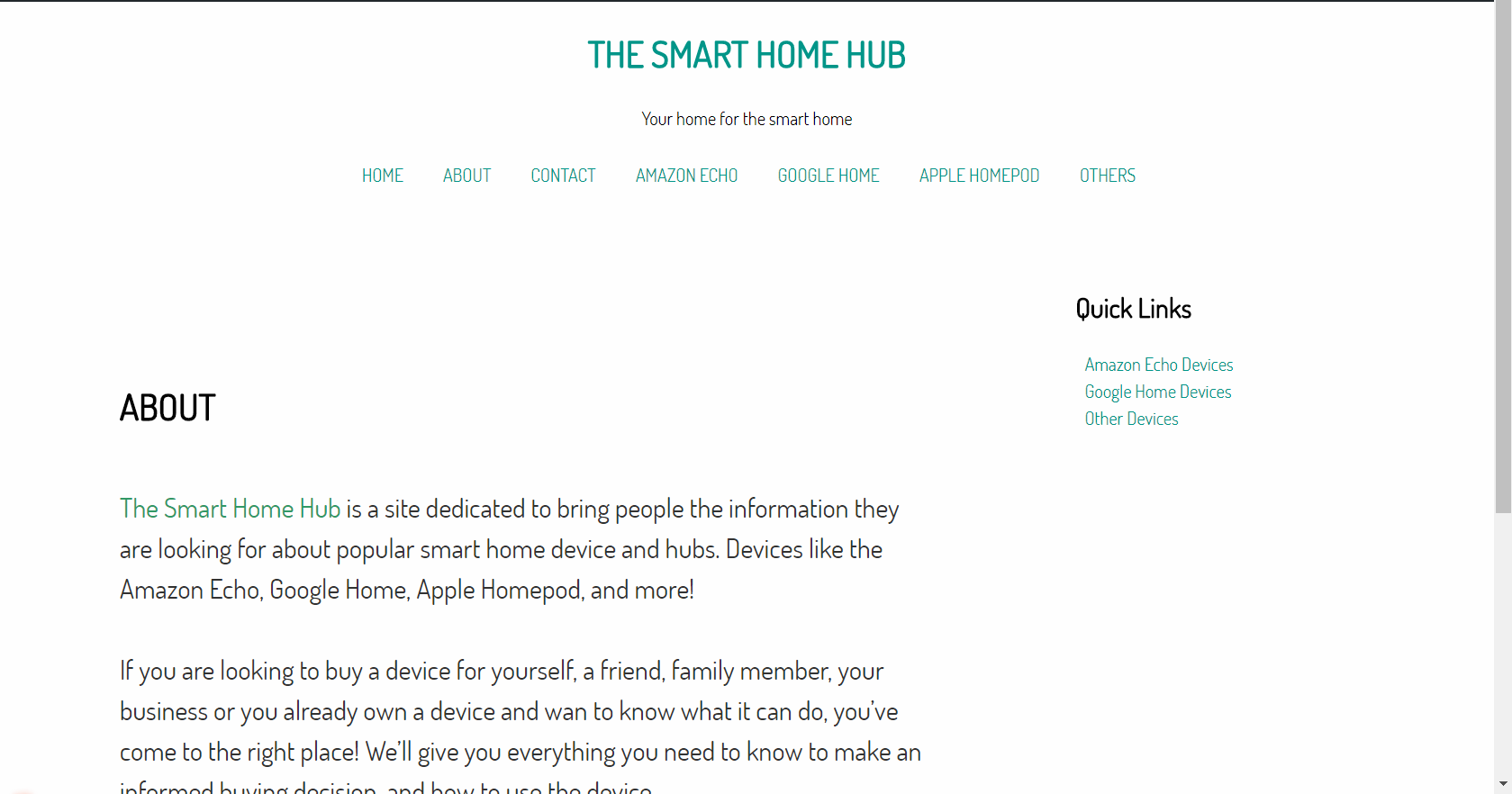 Completed Design
1
Similar to original design, but adjusted to add to aesthetics
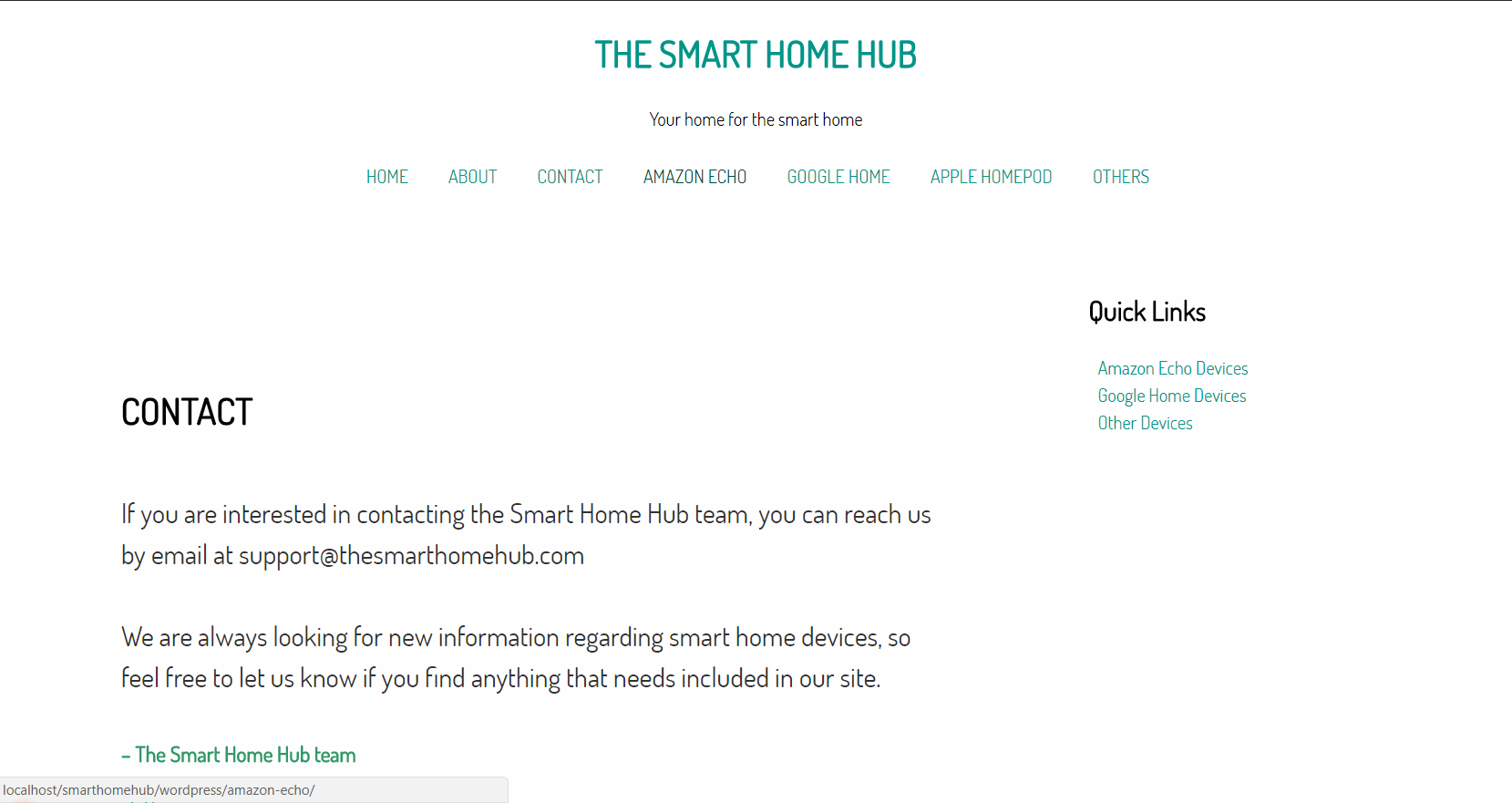 Site Pages Design
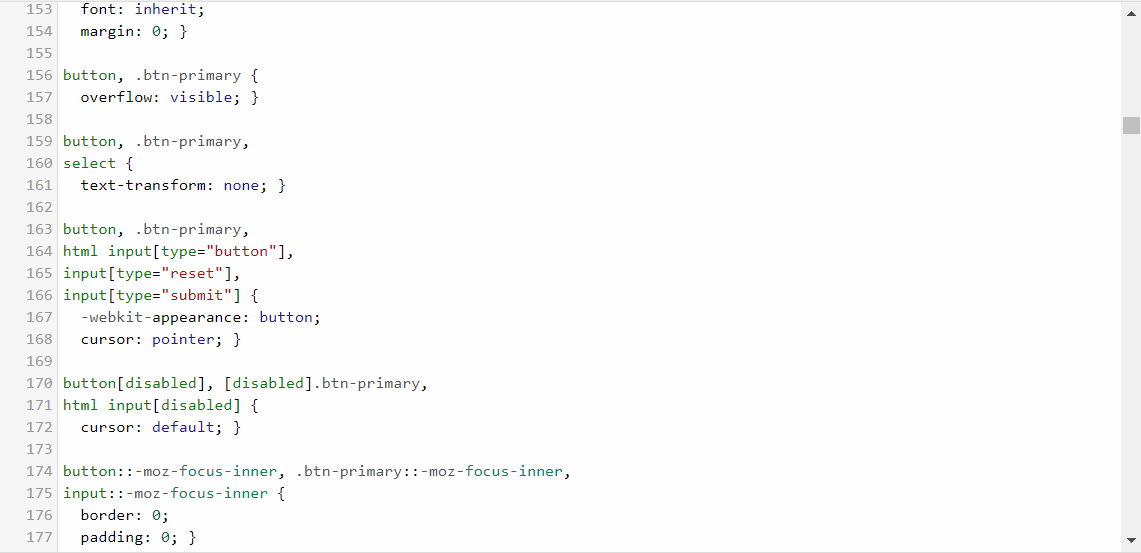 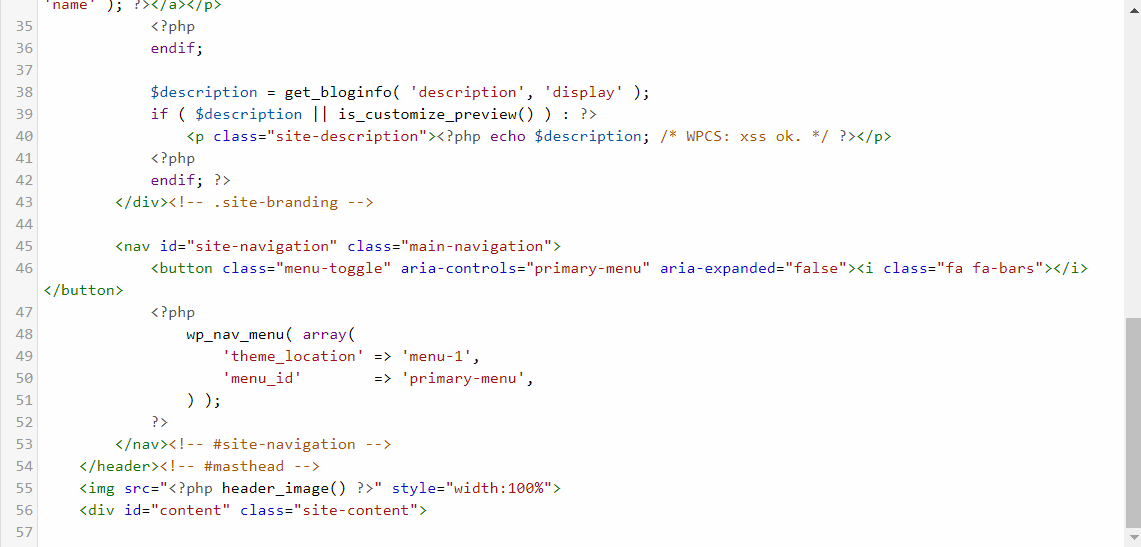 Site Coding
Hardware:
Windows PC
Wireless Router
Software:
XAMPP Server software
Adobe Illustrator
Notepad ++
Adobe Dreamweaver
MySQL editor
System Requirements
01
Requirements of my computer and server
Hardware:
Internet Capable computer or mobile device
Access to Internet
Software:
Window OS and up
Mac OS, iOS, Android, Chrome OS, or other system with web browser
HTML5 compatible web browser
System Requirements
02
Requirements for user’s system
Finalized product page and subpages
01 Amazon Echo Page (with subpage)
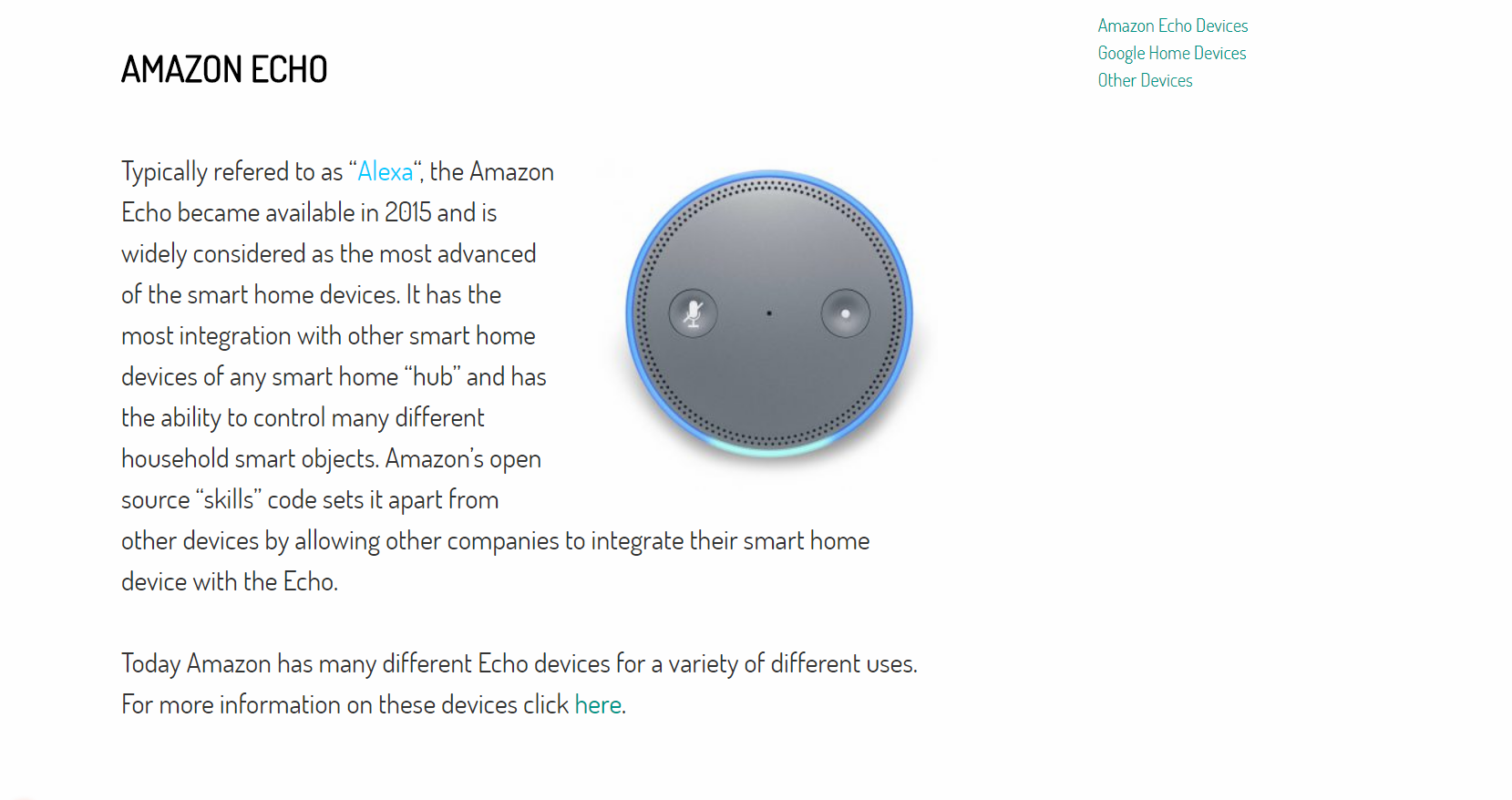 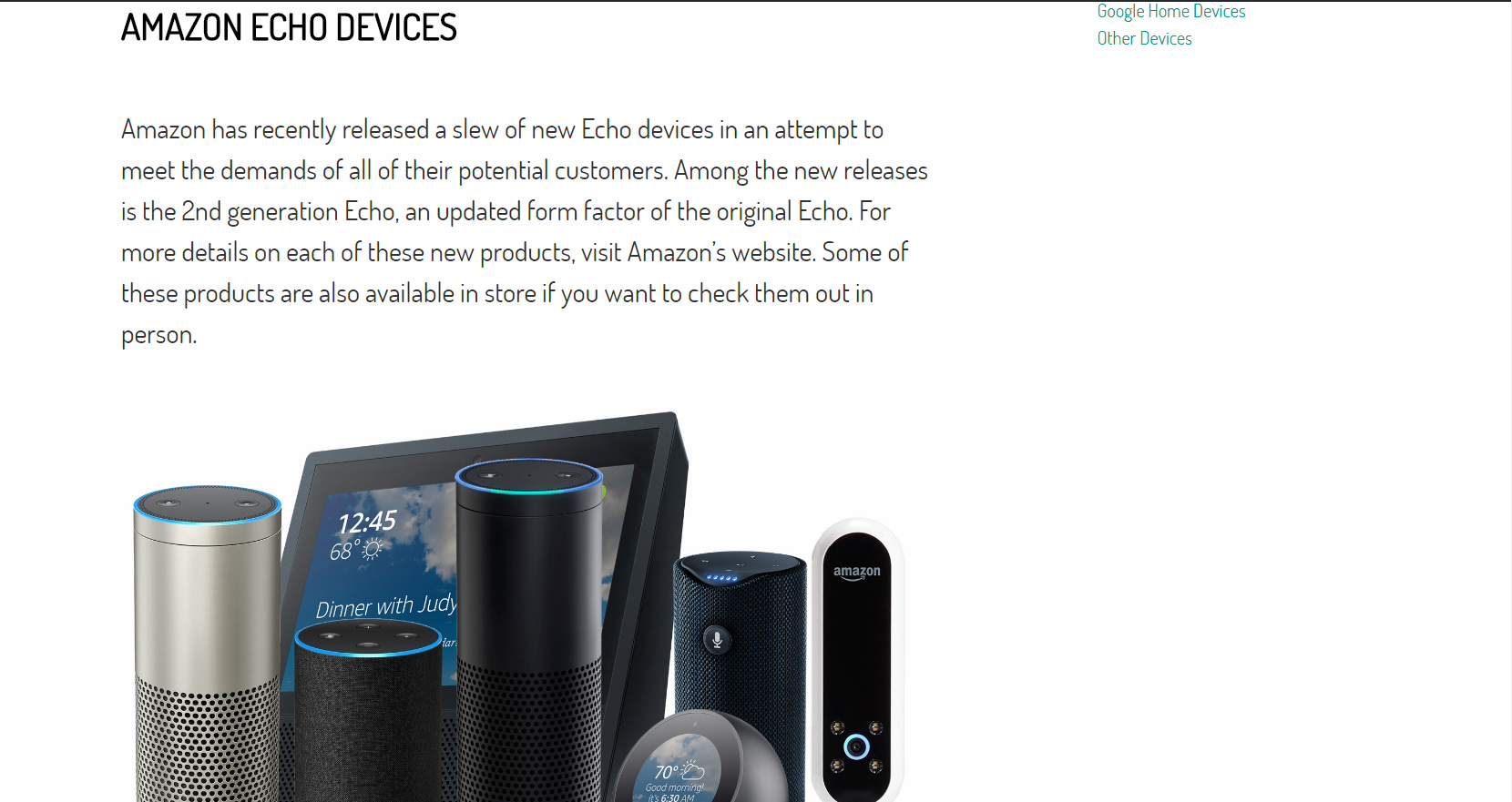 *Subpage(child) able to be reached through a link on the parent page, or through quick link sidebar.
Finalized product page and subpages
02 Google Home Page (with subpage)
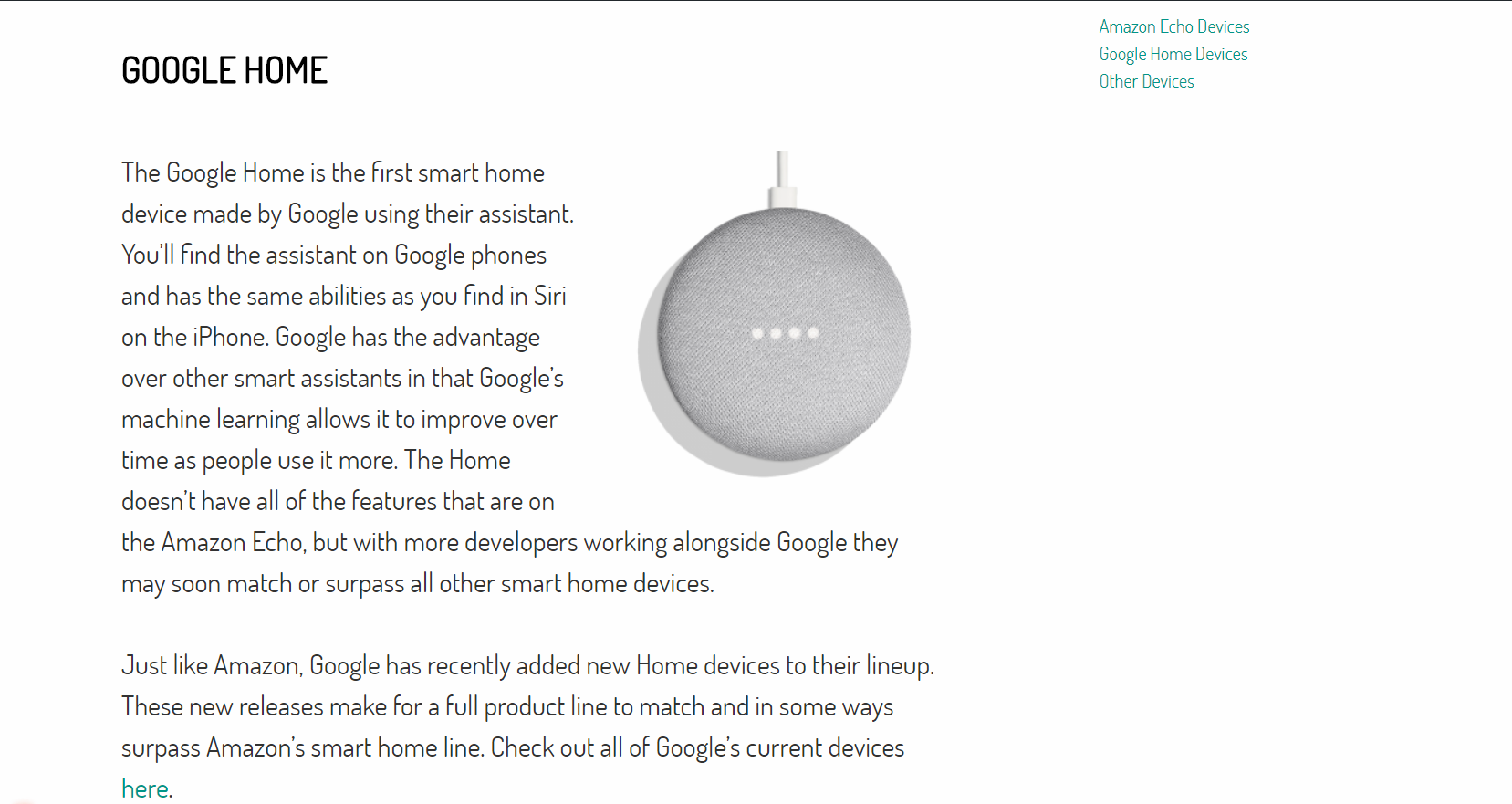 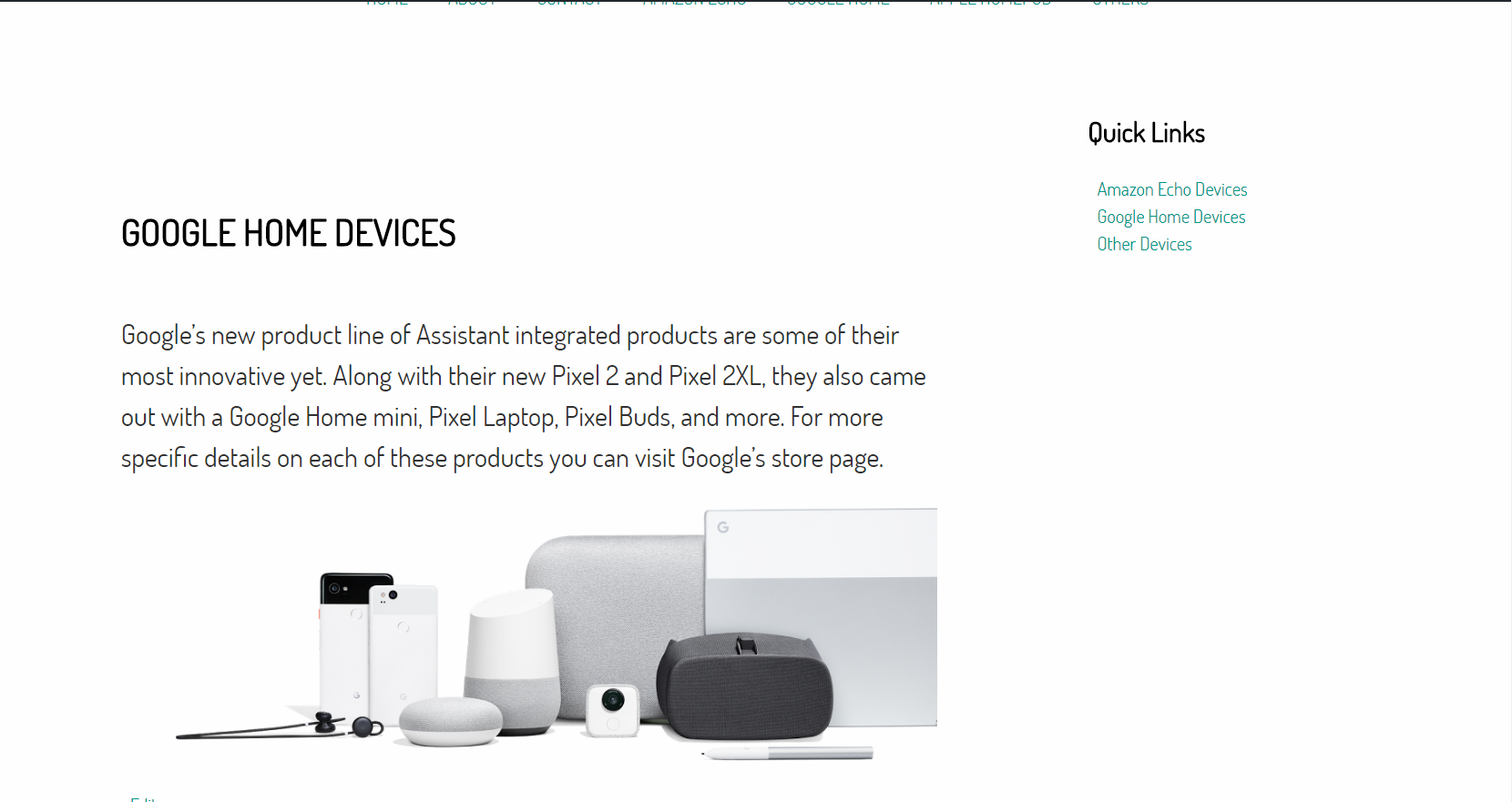 *Subpage(child) able to be reached through a link on the parent page, or through quick link sidebar.
Finalized product page
03 Apple Homepod Page
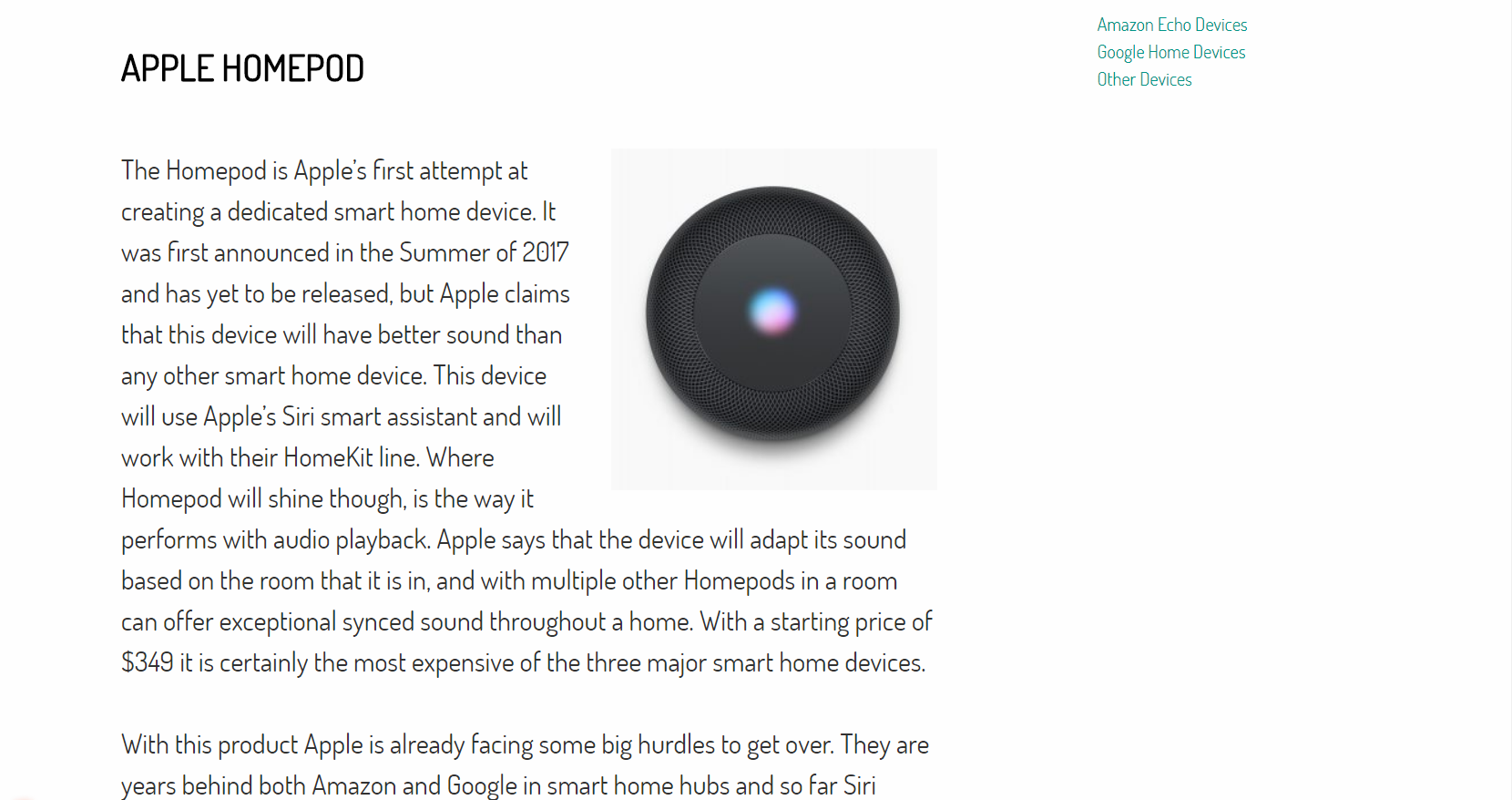 Finalized product page and subpages
02 Others Page (with subpage)
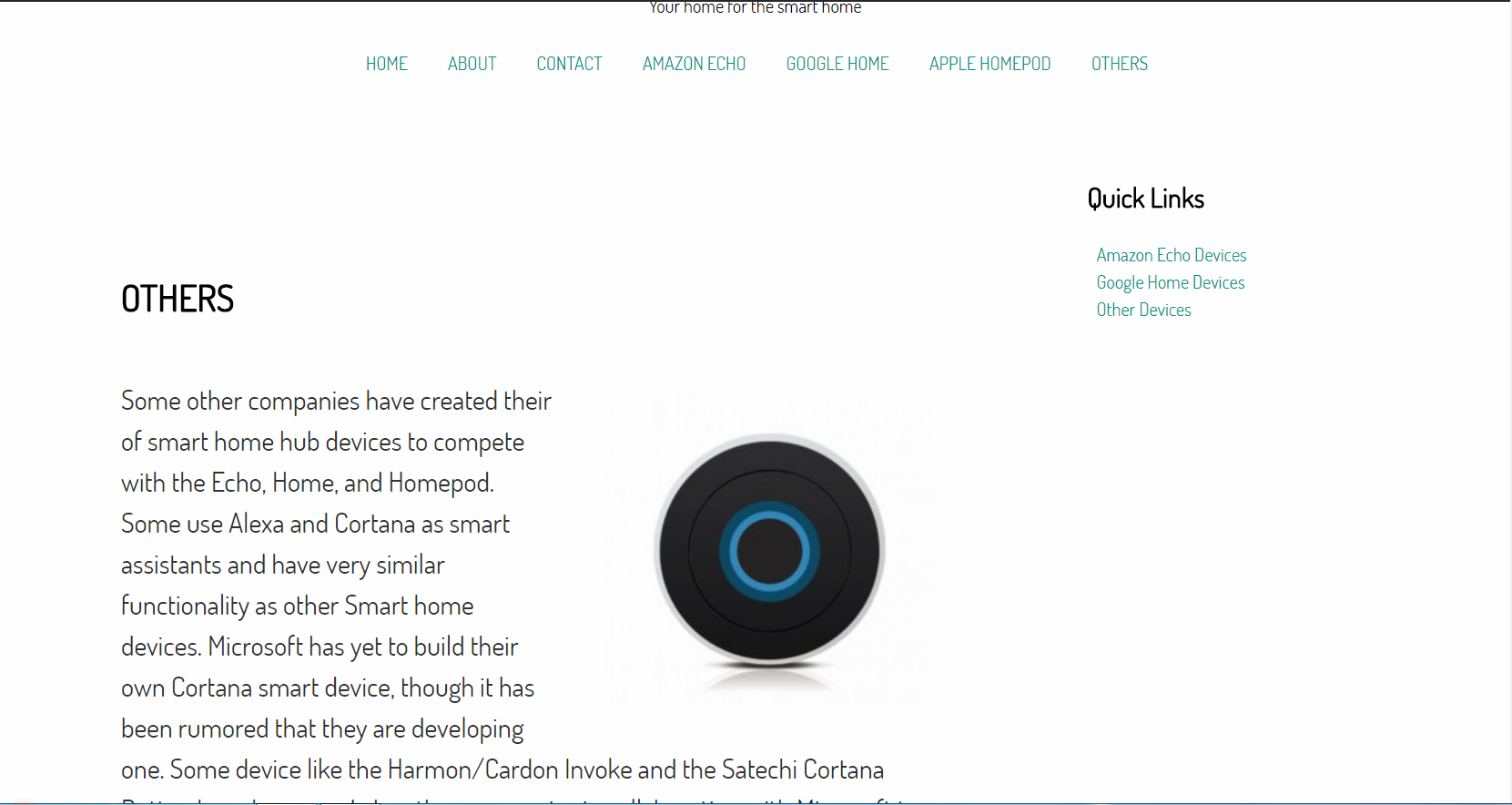 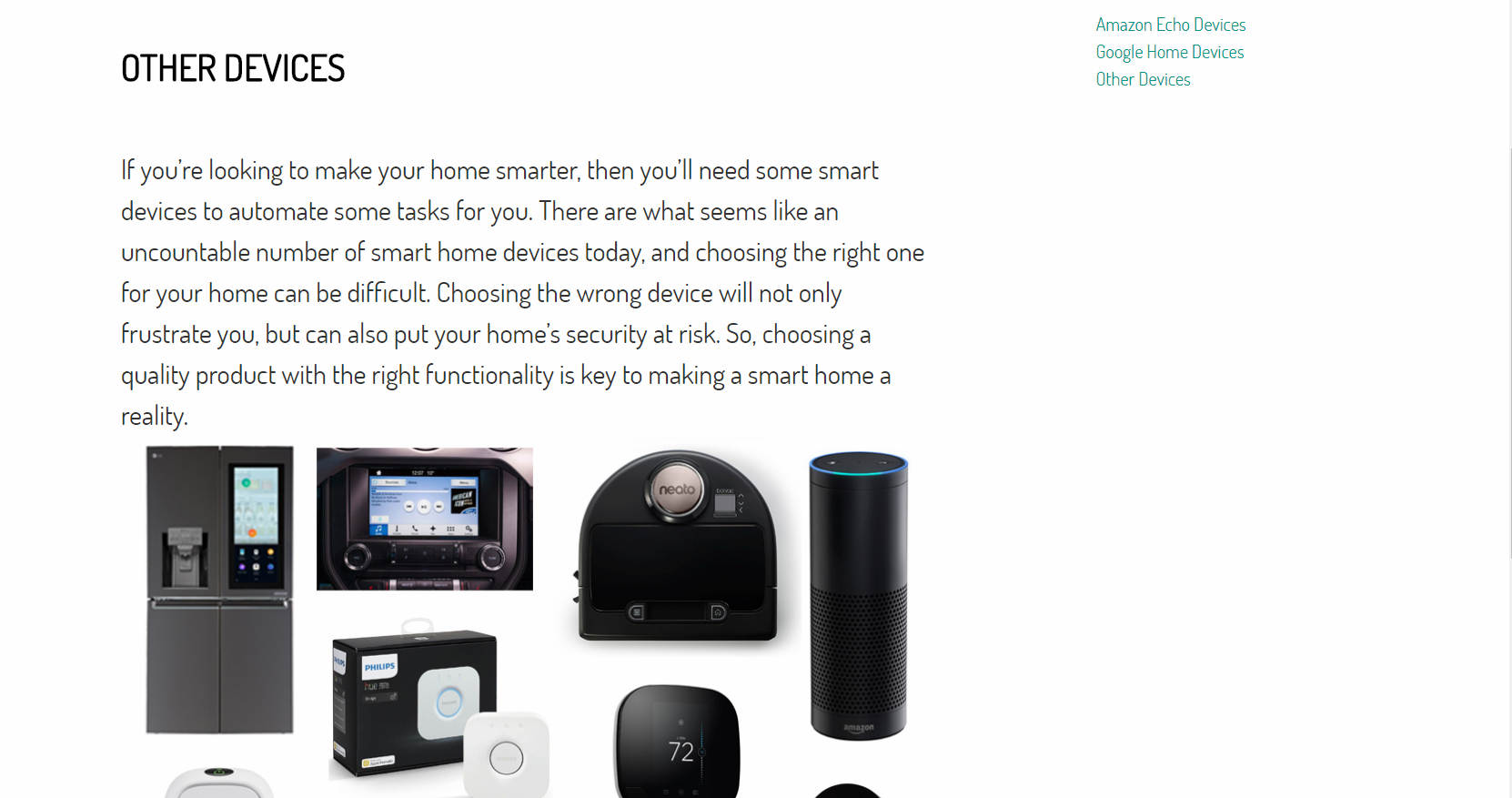 *Subpage(child) able to be reached through a link on the parent page, or through quick link sidebar.
Schedule of Labor | What has been done
Server Setup
3 days
Site Coding Completed
1 week
Site Design Finalized
1 week
Site Testing(In progress)
1 week
Progress Report 2
1 hour
Next Steps | What needs to be done
Finish Site Testing/Debugging
Project Presentation